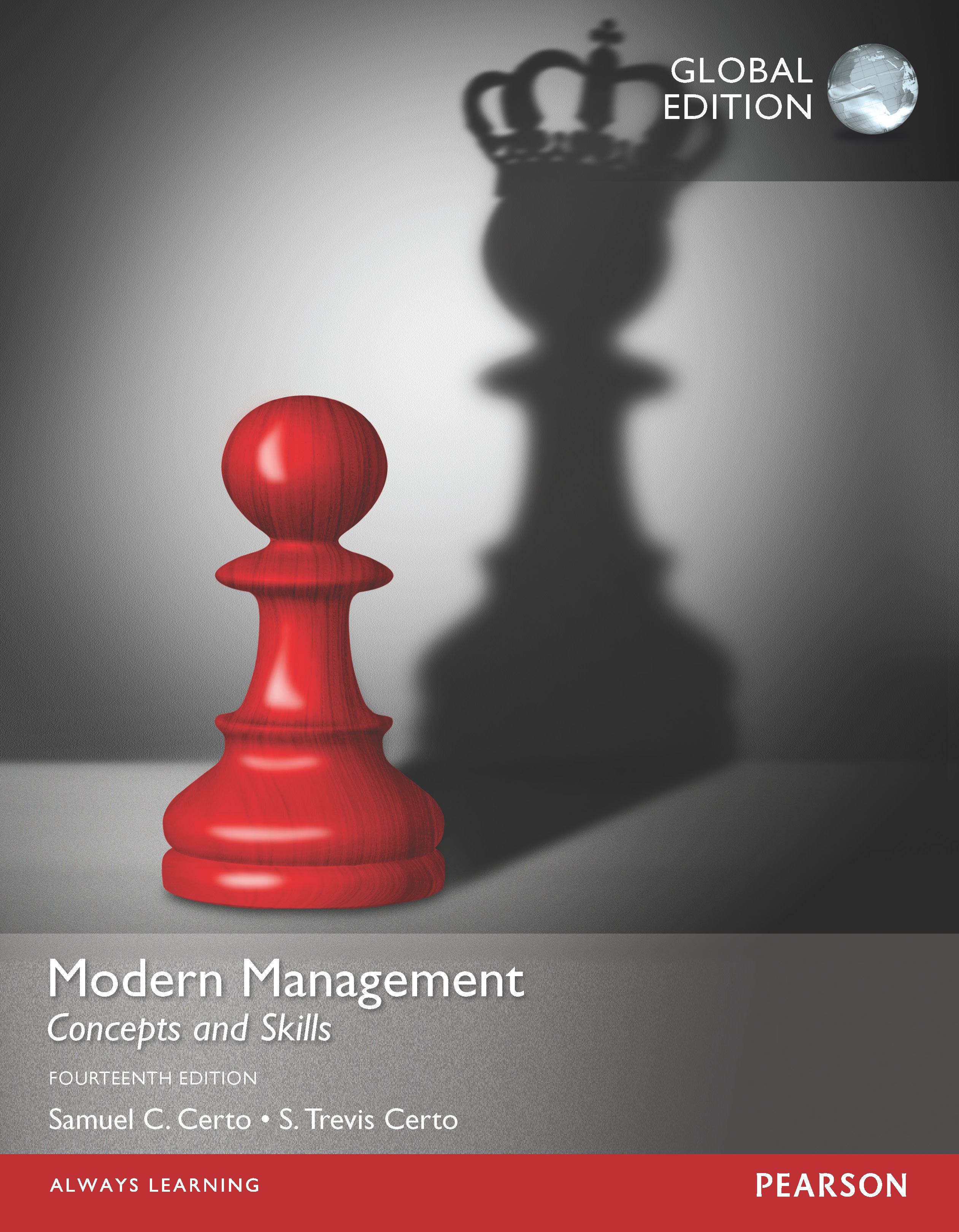 Making Decisions
Chapter 6
CHAPTER LEARNING OBJECTIVES
A fundamental understanding of the term decision

An understanding of each element of the rational decision-making process

An appreciation of the role of intuition in decision making
CHAPTER LEARNING OBJECTIVES
Insights regarding the various tools used to make decisions

An understanding of how groups make decisions
FUNDAMENTALS OF DECISIONS
Definition of a Decision
Choice between two or more available alternatives

Definition of Decision Making
Process of choosing the best alternative for reaching objectives
Types of Decisions
Types of Decisions
Programmed Decision
Routine and repetitive
Structured, planned
Made according to established guidelines
Nonprogrammed Decision
One-time, nonroutine, unique
Less structured than programmed decisions
Types of Decisions
Responsibility for Making Organizational Decisions
Elements of the Decision Situation
Decision Makers
Individuals or Groups who actually make the choice among the alternatives
Orientations
Receptive
Exploitative
Hoarding
Marketing-Oriented
Elements of the Decision Situation
Goals to be Served
Should be organization’s objectives
Relevant Alternatives
Feasible for solving existing problem & implementation
Ordering of Alternatives
Ranking most desirable to least desirable
Choice of Alternatives
Actual choice among available alternatives
RATIONAL DECISION-MAKING PROCESS
RATIONAL DECISION-MAKING PROCESS
Step 1 – Identifying an Existing Problem
Only after identifying the barriers is management able to take the steps necessary to eliminate them

Barnard’s sources of input for identifying problems:
Orders issued by supervisors
Situations relayed by employees
Normal activity of managers themselves
RATIONAL DECISION-MAKING PROCESS
Step 2 – Listing Alternative Solutions
RATIONAL DECISION-MAKING PROCESS
Step 3 – Selecting the Most Beneficial Alternative
List as accurately as possible potential effects and impact of each alternative
Assign probability factor to each potential effect
Compare each alternative's expected effects and respective probabilities of those effects
RATIONAL DECISION-MAKING PROCESS
Step 4 – Implementing the Chosen Alternative

Put the chosen alternative into action
RATIONAL DECISION-MAKING PROCESS
Step 5 – Gathering Problem-Related Feedback

Gather the feedback to determine the effect of the implemented alternative on the problem

If problem is not solved, managers need to seek out and implement another alternative
Bounded Rationality
Herbert Simon Theory:

Managers are bounded in terms of time, computational power, and knowledge when making decisions
Managers often “satisfice,” meaning they make a decision that is just “good enough”
DECISION MAKING & INTUITION
Intuition:
An individual’s inborn ability to synthesize information quickly and effectively
Decision-Making Heuristics and Biases:
Heuristics – Simple rules of thumb to make decisions
Biases – Making decisions based on rules of thumb and in so doing introducing flaws/decision-making biases
Decision-Making Biases
DECISION-MAKING TOOLS
Probability Theory    EV = I x P
Expected Value of an alternative is the Income the alternative will produce, multiplied by its Probability of producing that income

Decision Trees
Graphic decision-making tool used to evaluate decisions involving a series of steps
Decision Trees
GROUP DECISION MAKING
Advantages:
More and better alternatives
Draw on collective experiences and knowledge
Individuals tend to buy in to decisions when they have had input to the decision
Group members tend to identify decisions as their own and have a feeling of ownership
GROUP DECISION MAKING
Disadvantages:
Takes longer for groups to make decisions
Costs increase because of the additional time of people involved in the group
Lower-quality decisions if group members’ focus is on relationships and friendships among themselves
Groupthink – negative impact of group decision making
Group Decision-Making Processes
Brainstorming:
Group Decision-Making Processes
Nominal Group Technique:
Each group member writes down ideas on decision or problem being discussed
Each member presents his/her ideas orally
Entire group discusses ideas simultaneously
Secret ballot vote is taken 
Idea with most votes is adopted and implemented
Group Decision-Making Processes
Delphi Technique:
Problem is identified
Group members offer solutions through anonymous questionnaire responses
Responses are compiled and sent out to all group members
Individual group members select solution
Process repeats until consensus solution is reached
Evaluation of Group Decision-Making Processes
Advantages:
Brainstorming
Many useful ideas are possible
Nominal Group Technique
Input can be offered without fear of retribution
Delphi Technique
Ideas gathered from individuals geographically separated from one another
Evaluation of Group Decision-Making Processes
Disadvantages:
Brainstorming
Time wasted on impractical ideas
Nominal Group Technique
Cannot discern why individuals voted the way they did
Delphi Technique
Unable to ask questions of one another